CURSO 

de LENGUAS EXTRANJERAS
 
      de  ABROL

(Academia Brasileña Rotaria de Letras)

PORTUGUÈS – ESPAÑOL
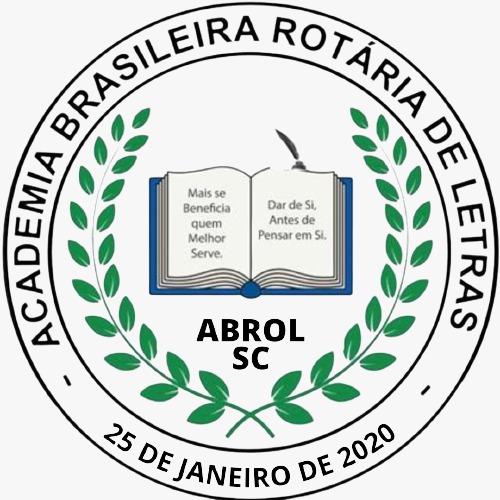 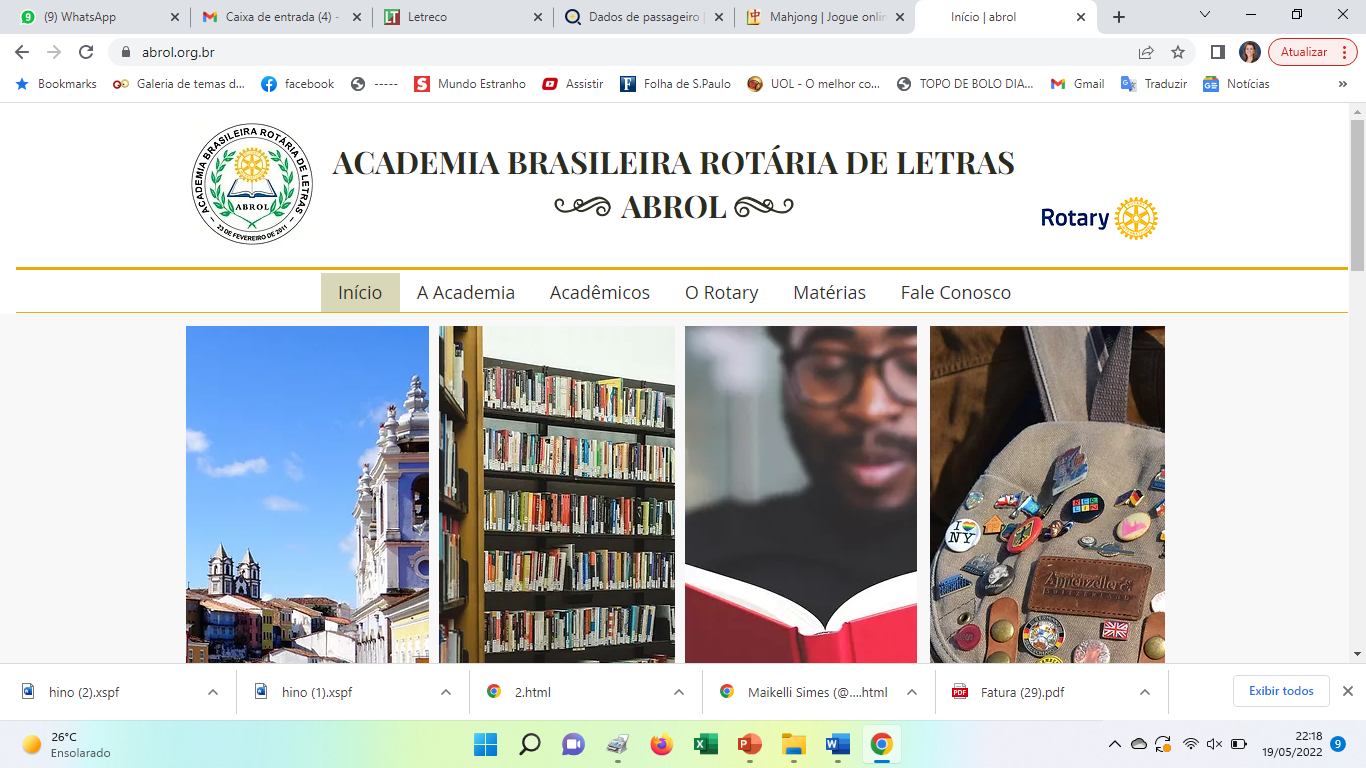 Quiènes Somos

      

        Las Academias son depositarias de la memoria de quienes dieron su vida, inteligencia, conocimiento, cultura, trabajo y servicio para escribir la historia regional, nacional y mundial. 

       La Academia Brasileña Rotaria de Letras adora la memoria de las figuras que ayudan a hacer la historia de Rotary en Brasil, los servicios prestados en favor de la vida humana, comprensión, tolerancia y paz como también el pensamiento de las acciones de rotarios, congregando e integrando valores, experiencias, sabiduría y cultura. Es importante la suma de historias de cada uno y del conjunto de representaciones solidarias de la organización rotaria.

       Esta es la casa de amor de Rotary y de los académicos que la componen, le da vida para que irradie bien alto sus objetivos y servir de modelo a todos los rincones de nuestro país.
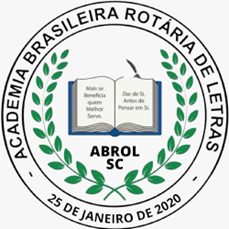 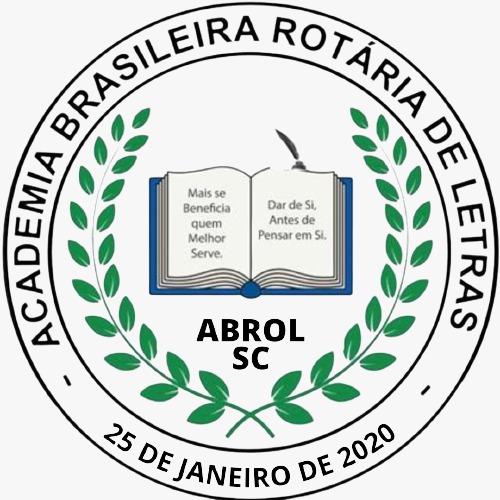 Cursos de Lenguas de ABROL
Objetivo: 
Romper las barreras linguísticas que, muchas veces, impiden la comunicaciòn y la interacciòn entre sus integrantes.
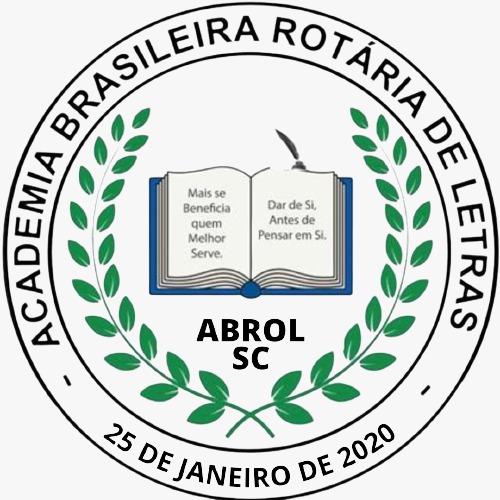 Fue creado en el año 2020 por el  presidente de ABROL :     Geraldo Leite 
  
Los cursos cuentan actualmente con 150 alumnos.

De 10 países.
Las aulas son online
Son totalmente gratuitas 
Se realizan una vez por semana
Se entrega certificaciòn
Es abierto para todas las personas
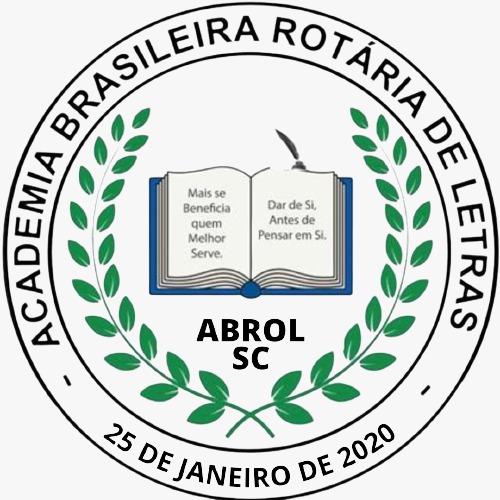 Nuestro proyecto es 

Ampliar el  curso a través de la inclusiòn 
de los idiomas:
Inglès
Francès 
Alemàn
Italiano
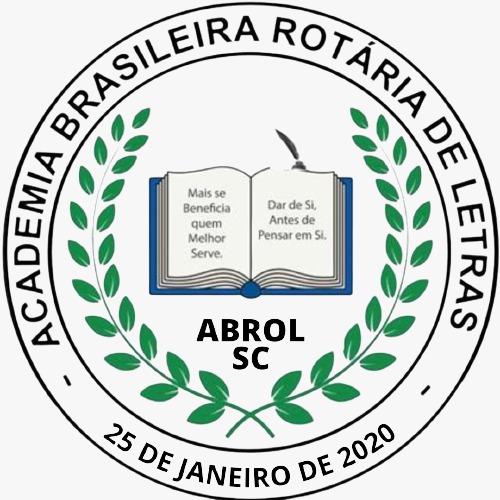 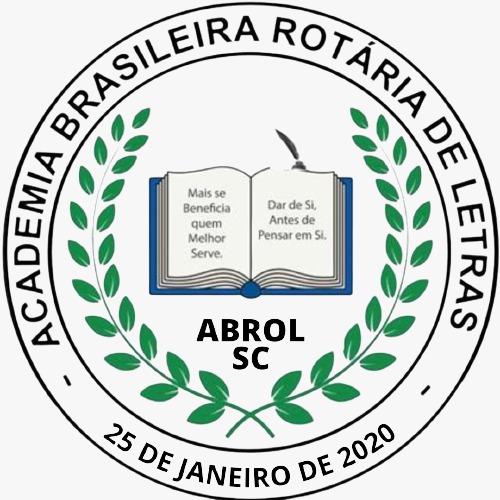 Para dar continuidad a los cursos
precisamos que:
 
Divulguen el curso a todos  sus contactos
Participen de las aulas como alumnos
Sean profesores
Indiquen personas para ser profesores
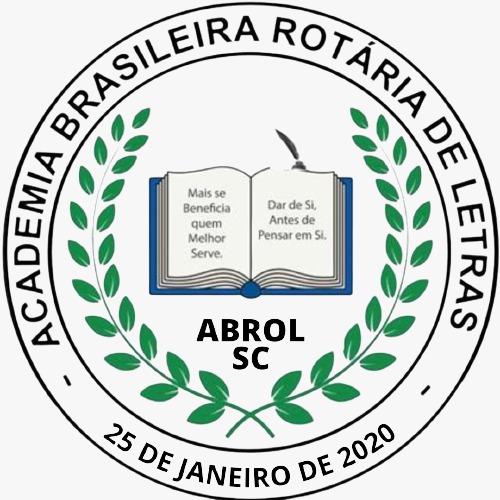 Informaciones

Coordinadora 
Solange Maliska Haack
+5549999941492
solangemaliska@gmail.com
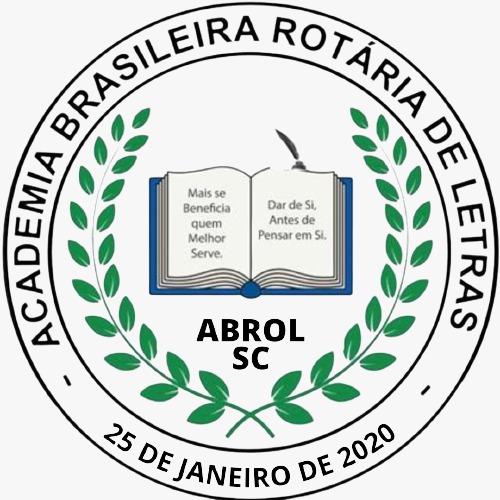 Informaciones

Coordinadora 
Mirtha Itatí Aguirre Gutiérrez
+5493794798040
mirthaitati10969@gmail.com